Word排版技巧
黄家欢
不同排版软件及版本
目前主流的办公排版软件主要有两种
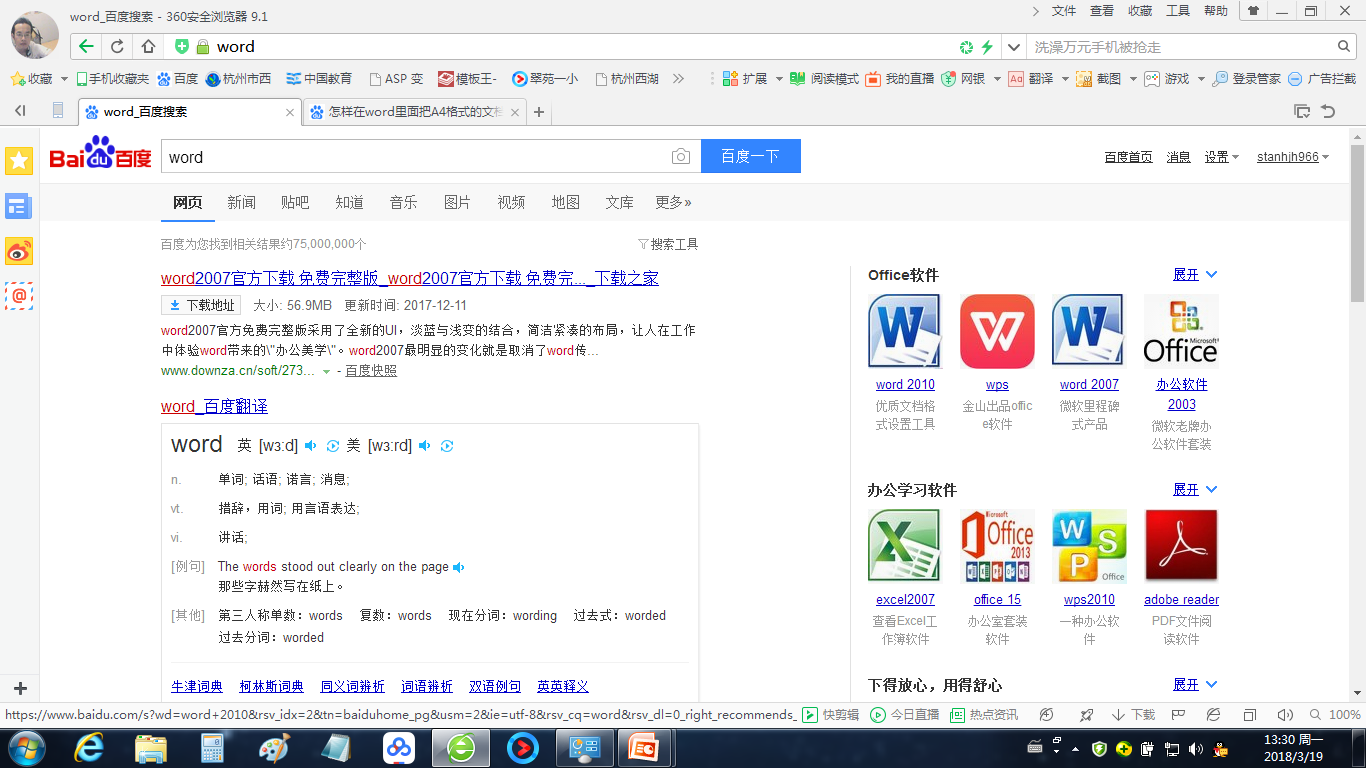 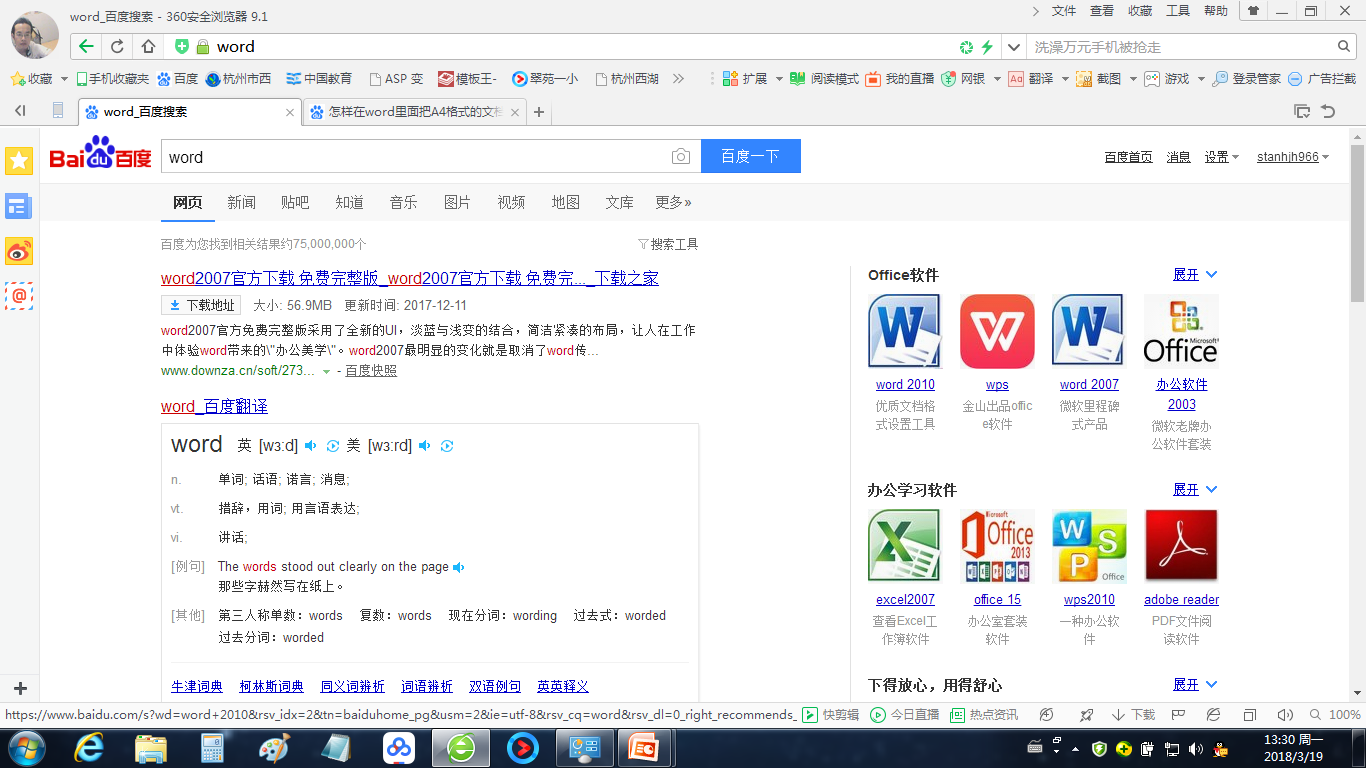 Word2003

Word2007

Word2010

word2016
添加数学公式（以2007版为例）
点击“插入”——“公式”
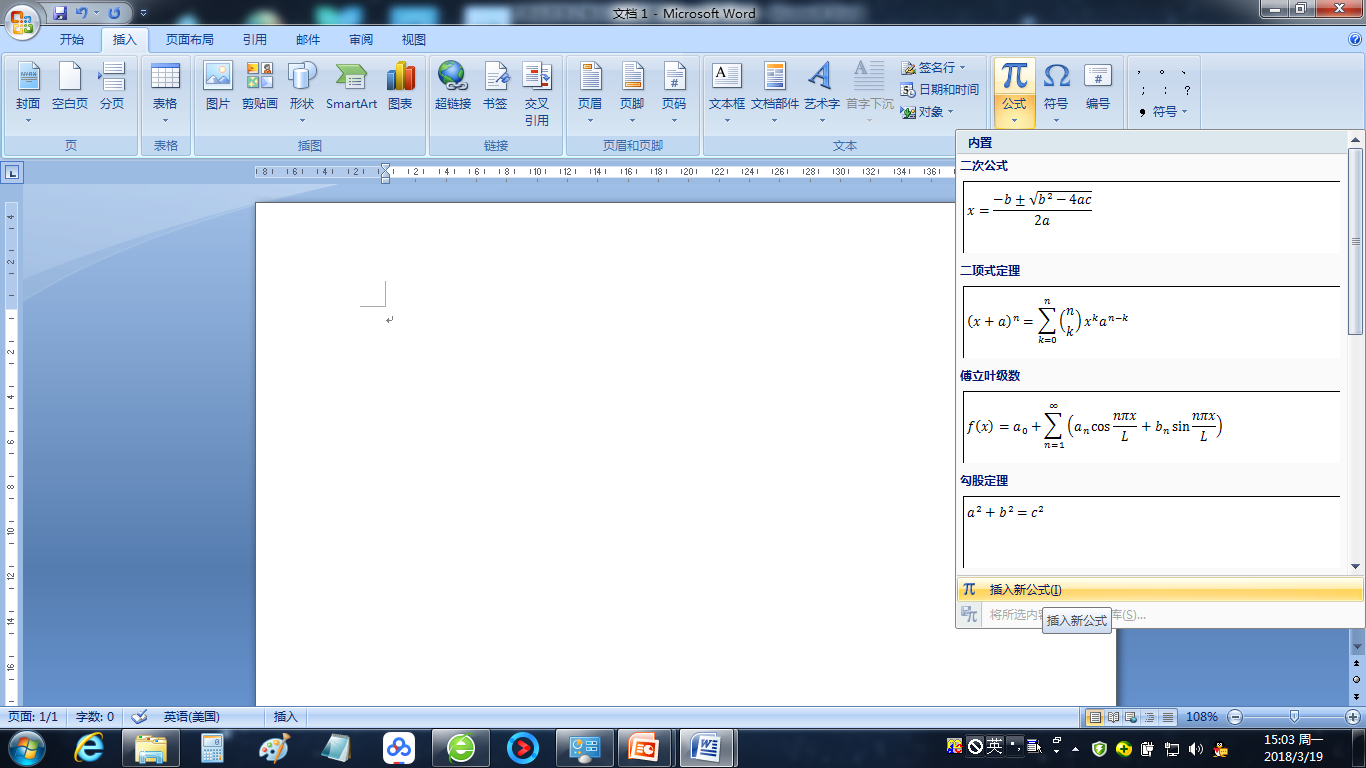 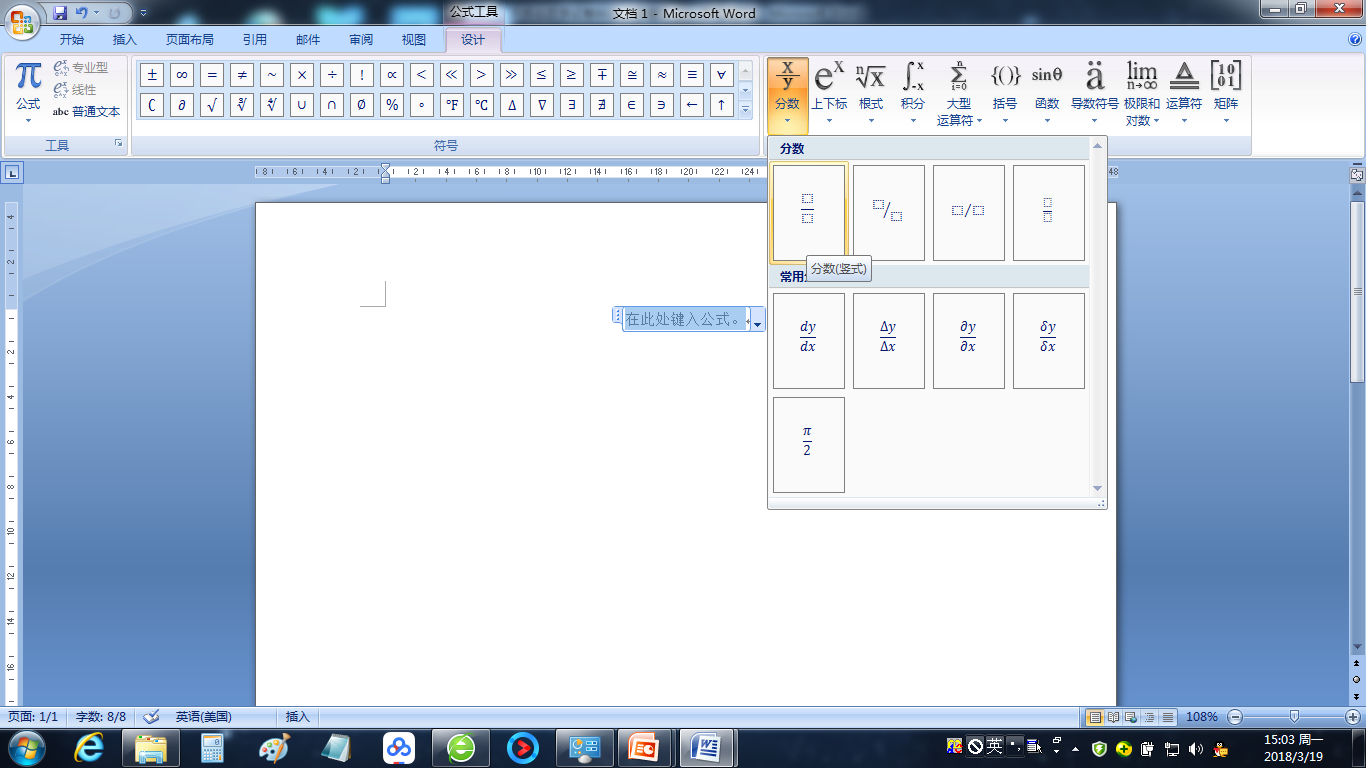 安装公式组件
控制面板——程序——程序和功能——选中office——更改
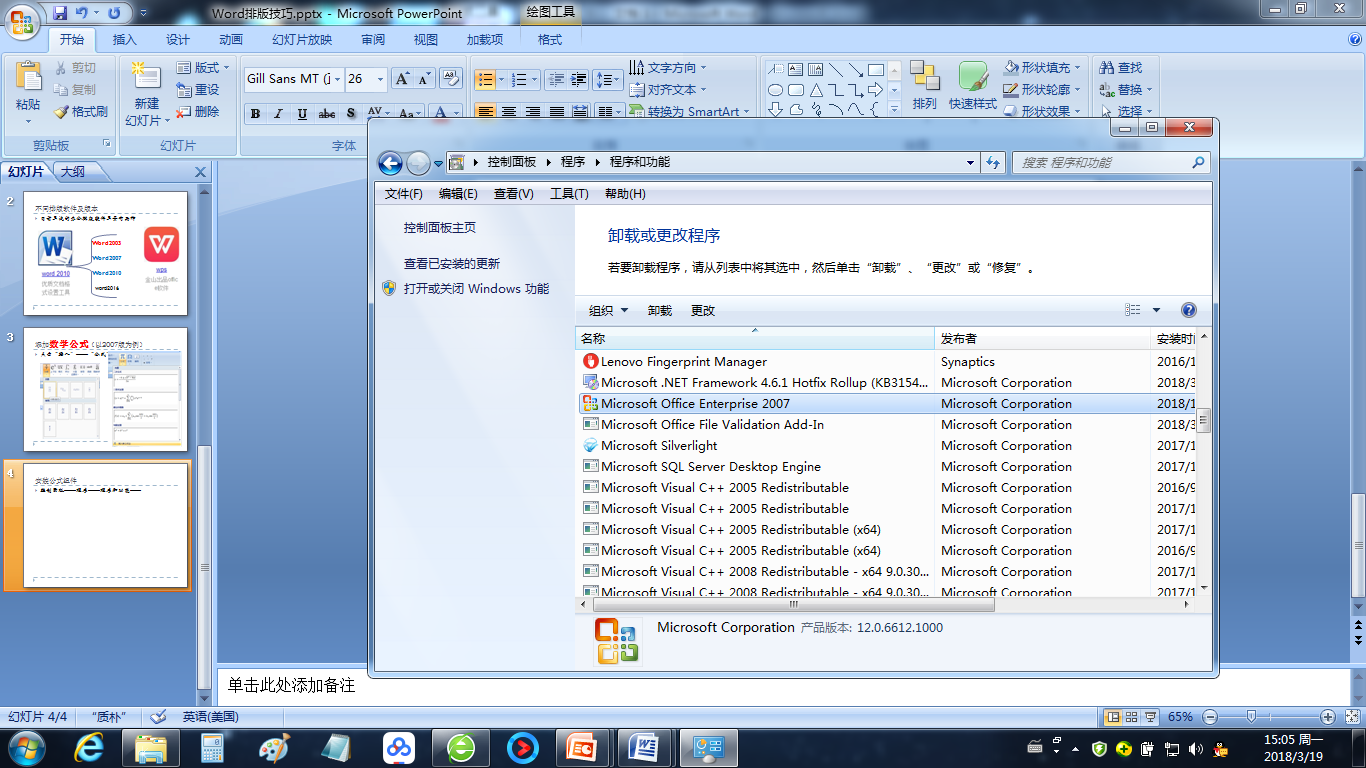 点击“添加或删除功能”
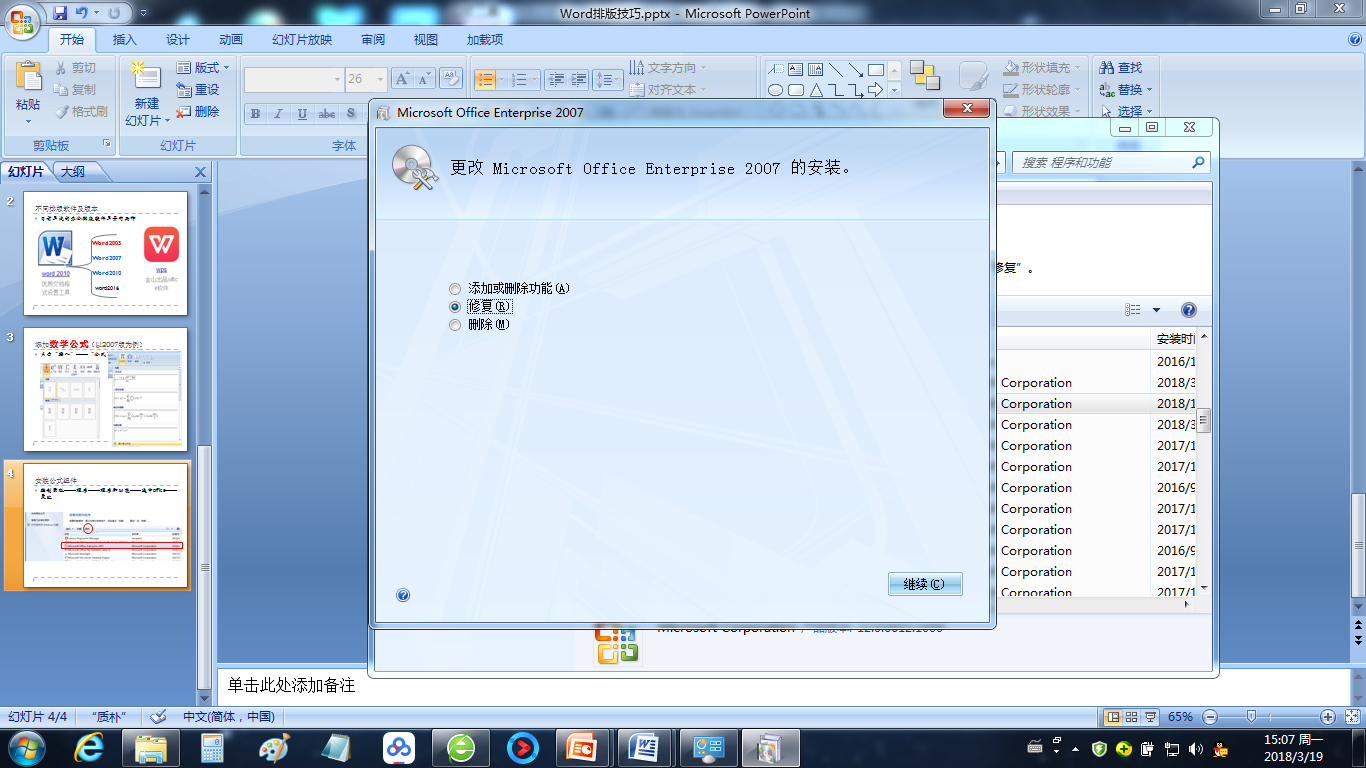 选择“office工具”——“公式编辑器”——“从本机运行”
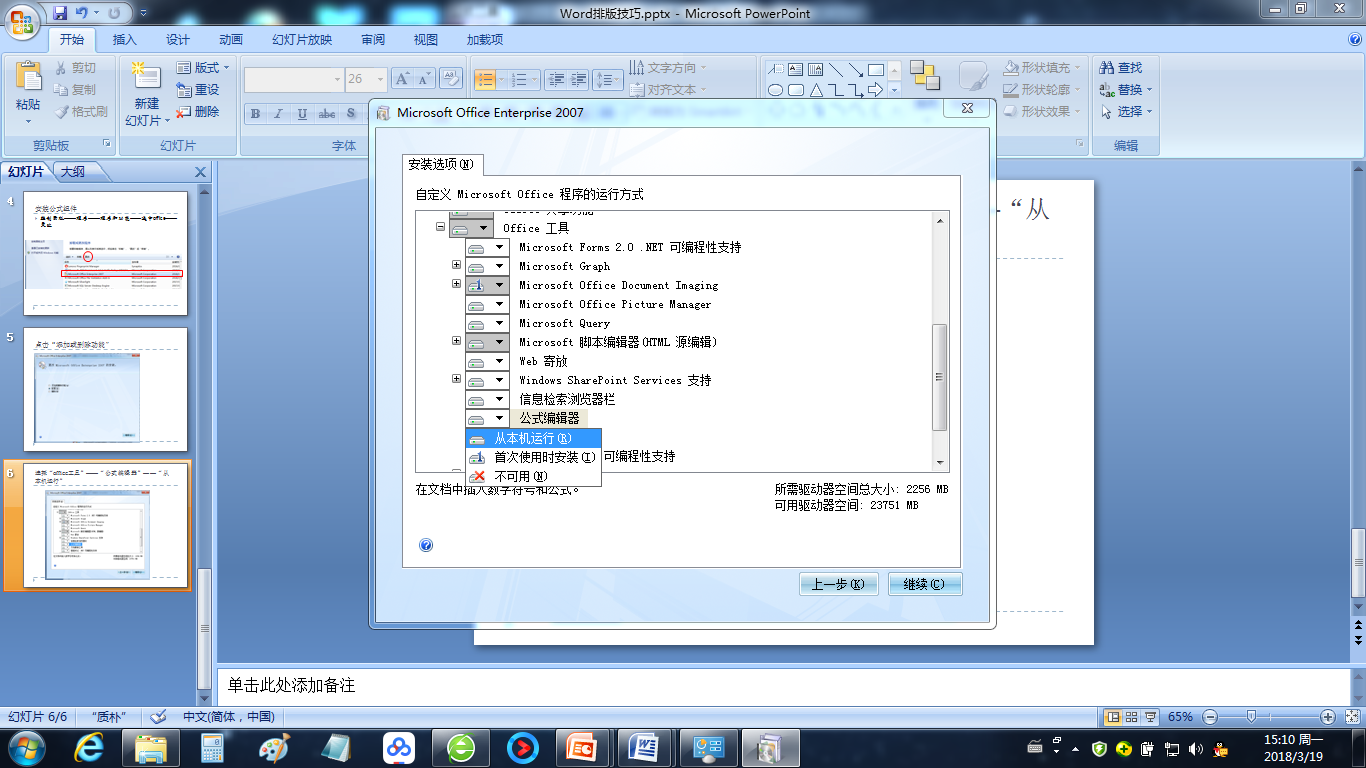 关于图片和文本框的环绕格式
选中图片后选择“格式”
嵌入型
四周环绕型
紧密型
衬于文字下方
浮于文字上方
上下型环绕
穿越型环绕
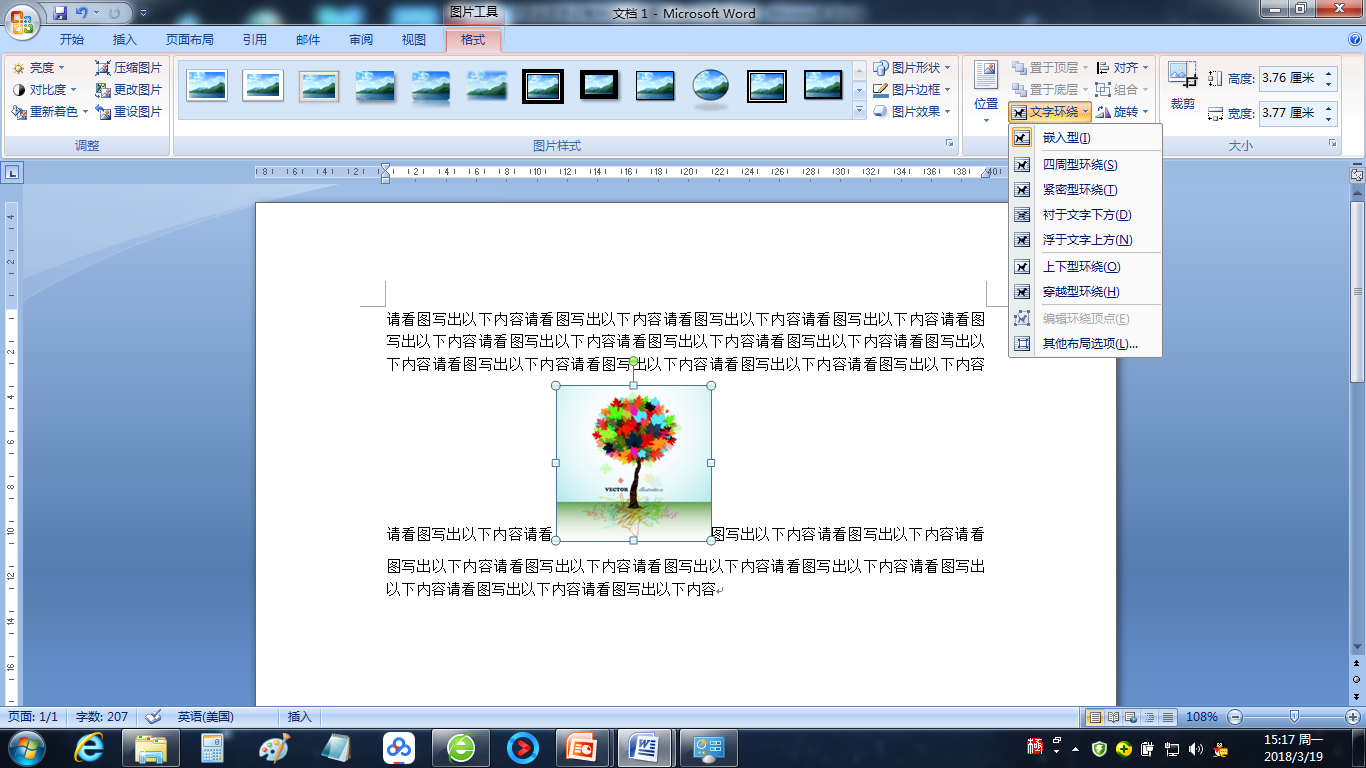 同时安排两张图片
你觉得用什么环绕格式更适合？
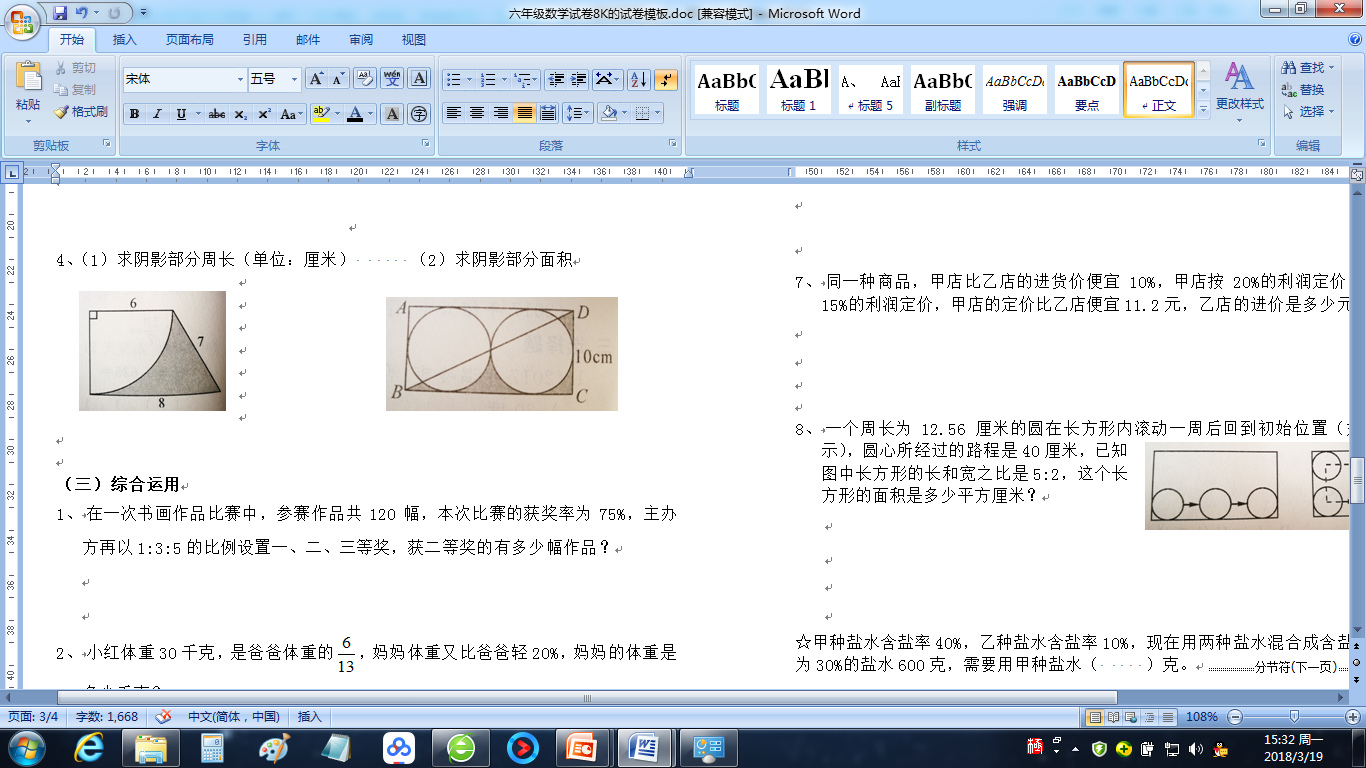 输入拼音
搜狗输入法软键盘+汉语拼音字体
1、安装搜狗输入法
2、安装汉语拼音字体
举个例子：gaoxing
     先输入字母gaoxing
      将字体设置成“汉语拼音字体”
      调出“搜狗输入法”的软键盘，选择“拼音字母”键盘
       删去“a”，“i”，通过软键盘输入“ā”“ì”
通过表格快速排版
输入需要的行与列
在表格中输入文字或图片
设置合适的字体、字号
去除表格的边框线
还可以通过“表格属性”来控制间距
利用自选图形制作田字格
选择画好的矩形，点右键，在出现的菜单中选择“设置自选图形格式”。在出现的窗口中点击“大小”选项卡，在里面将矩形的高度、宽度设置成：2.48厘米。勾选“锁定纵横比例”。最后点“确定”。
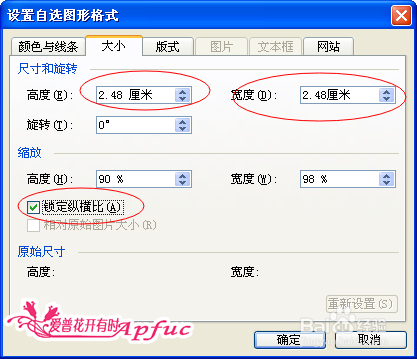 组合
按住Ctrl键不放，点击需要组合的图形，全部选中后单击右键，进行组合。
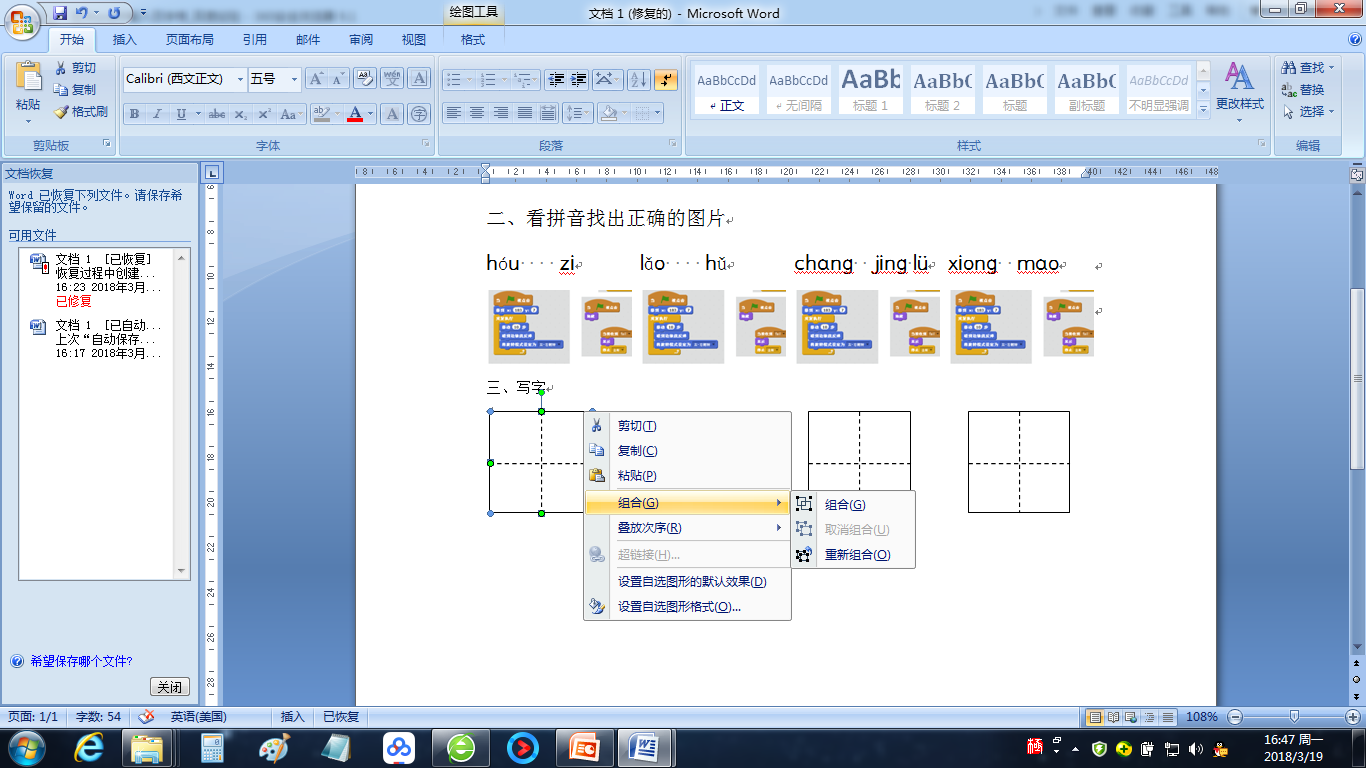 进行排列
上或下对齐
利用ctrl键选中需排列的图形，点击“格式”——“对齐”进行排列
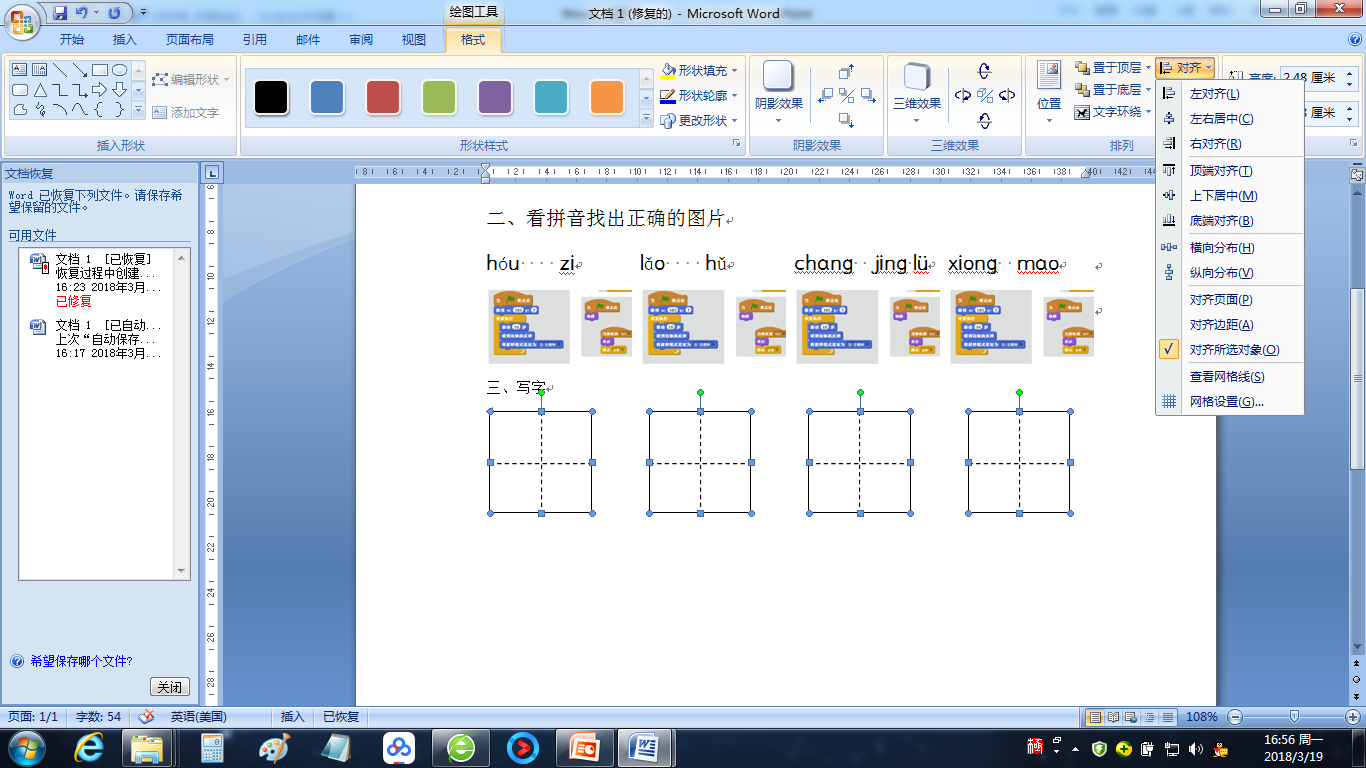 水平间距或垂直间距